Screaming Udder: data streaming at ISIS
c
Matt Clarke, Matthew Jones, Freddie Akeroyd, Nick Draper, Martyn Gigg and Owen Arnold
The collaboration
BrightnESS work package 5.1
STFC in-kind
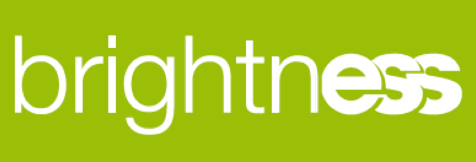 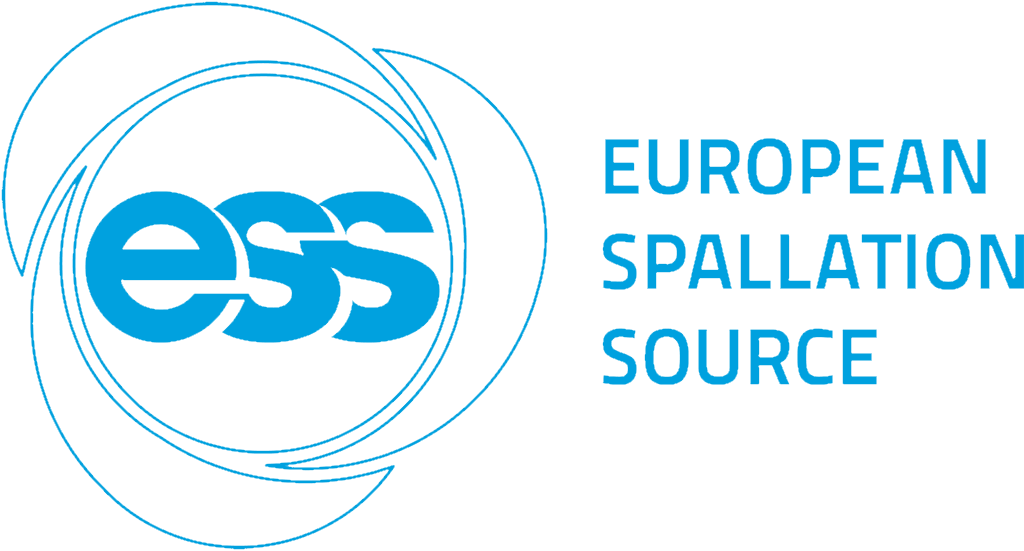 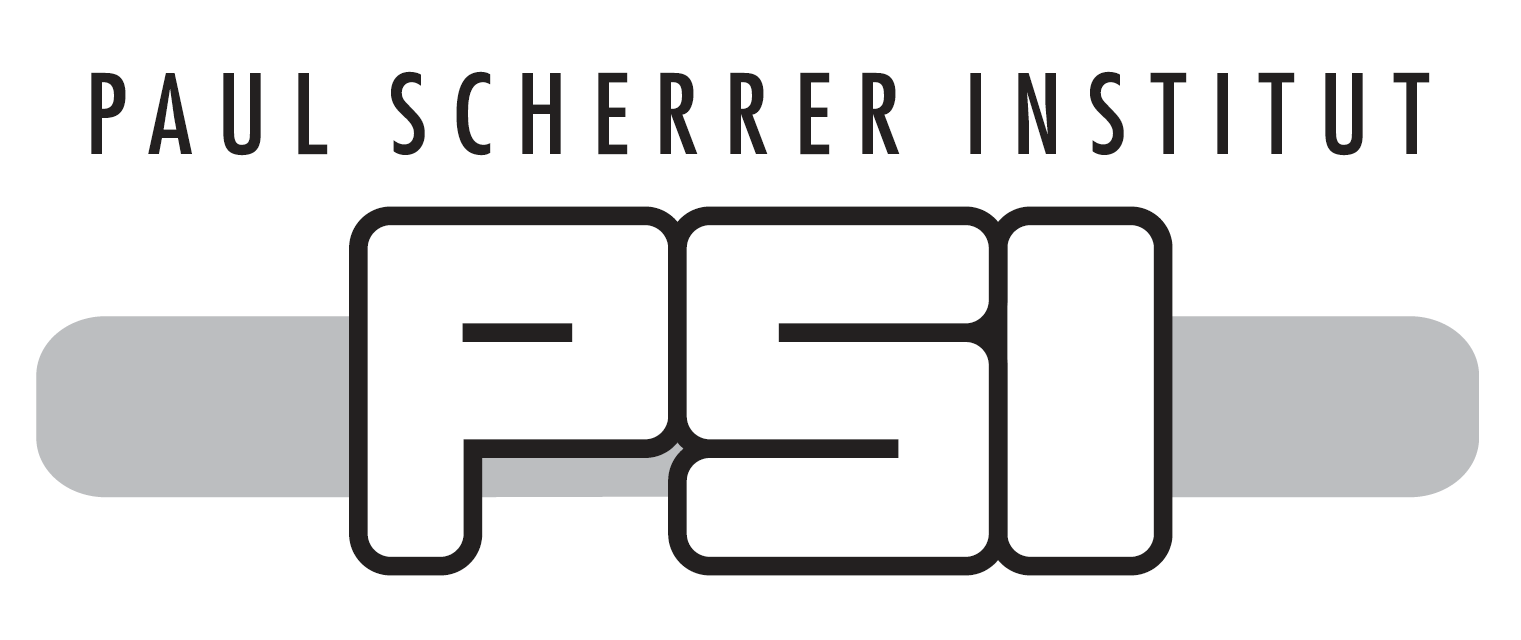 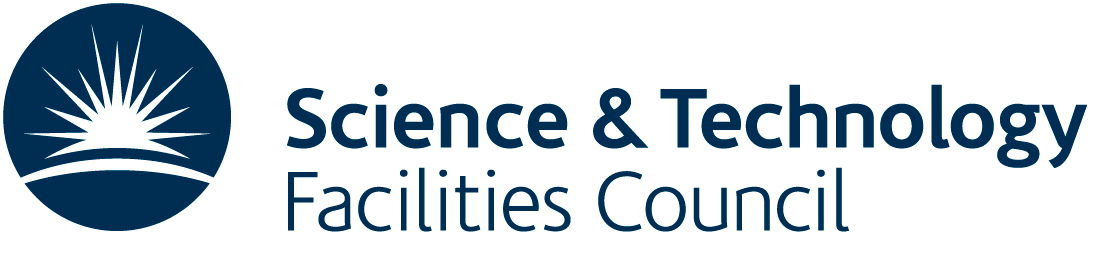 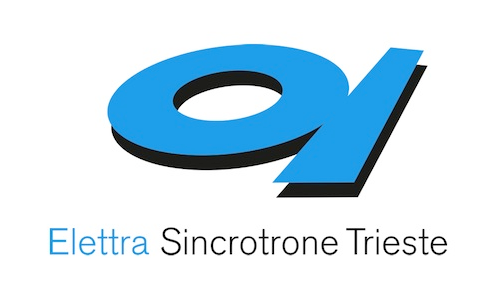 Data streaming for the ESS
Kafka
c
Event Formation
Sample Environment
Choppers
P
P
P
C
C
File Writer
Mantid
Data streaming at ISIS
Data aggregation already taken care of by the ICP
c
Detectors
Data Acquisition Electronics
Instrument Control Program
(Aggregator)
Metadata
NeXus File
SE Data
(SECI/IBEX)
SQL Database
Viewers
Existing live data views at ISIS
ICP streaming directly to Mantid
TCP socket(s)
Individual spectra via SECI/IBEX
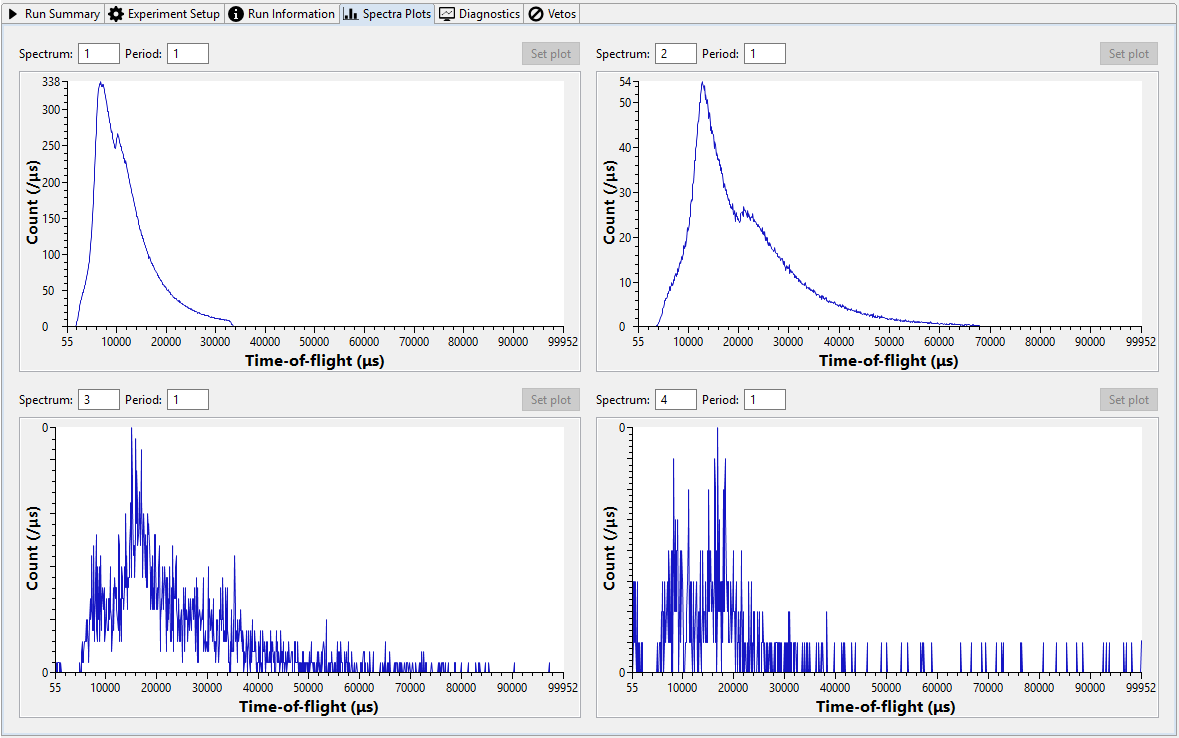 [Speaker Notes: Data thrown away if it starts building up in the ICP – for example: if there is a slow connection to Mantid.]
Existing live data views at ISIS
Custom solutions
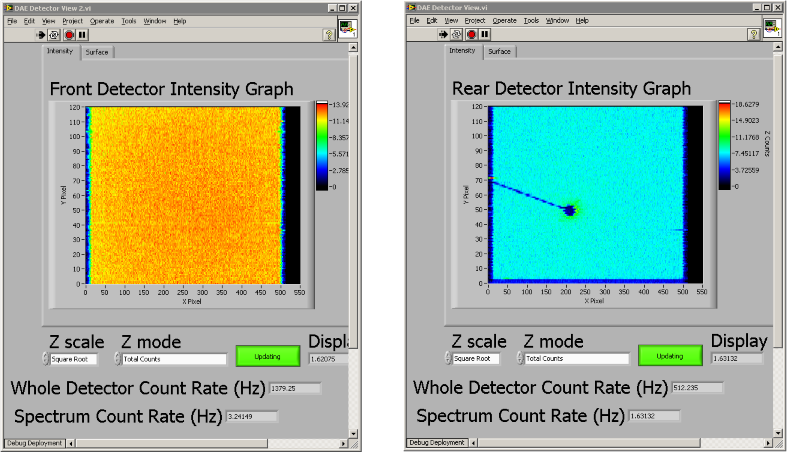 [Speaker Notes: Requires extra cards in the data acquisition electronics to integrate the data. Can be quite expensive and requires space in the crate.]
Possible issues
Strain on the ICP
No way to know if data is lost
Doesn’t scale
Late joiners cannot catch up
Extra hardware
Imaging data
…
Prototype data streaming
As part of the in-kind contribution, the plan is to run the data streaming prototype(s) on an ISIS beamline
Proof of concept: historical data
Streaming a NeXus file through Kafka to Mantid
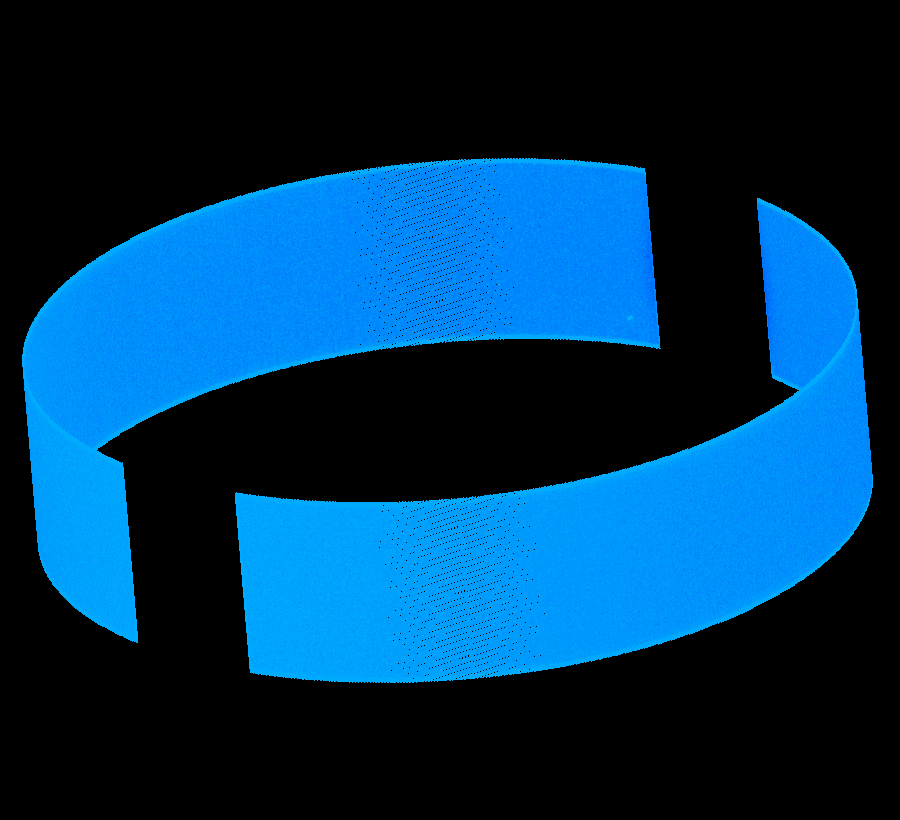 Topics and schema
3 topics used:
Run information
Run number
Instrument name
Stream offset
Updated at beginning of run
Spectra mapping
Mapping of detectors to spectra
Updated at beginning of run if different
Event and sample data
Event and sample data collected in frames
Message(s) send every frame
Run information topic
…
…
Run: 1025
Offset: 145678
Run: 1026
Offset: 288003
Run: 1027
Offset: 451455
Run: 1024
Offset: 145678
Run Information
1025
1026
1027
1024
…
…
…
Run: 1025
Frame n-1
Run: 1025
Frame n
Run: 1026
Offset: 288003
Run: 1026
Frame 1
Run: 1025
Frame n-2
Event Data
288003
288004
288005
288006
288002
Prototype v1
Detectors
Instrument Control Program
(Aggregator)
Data Acquisition Electronics
NeXus File
Metadata
SE Data
(SECI/IBEX)
SQL Database
Kafka
Mantid
The results
Not production ready
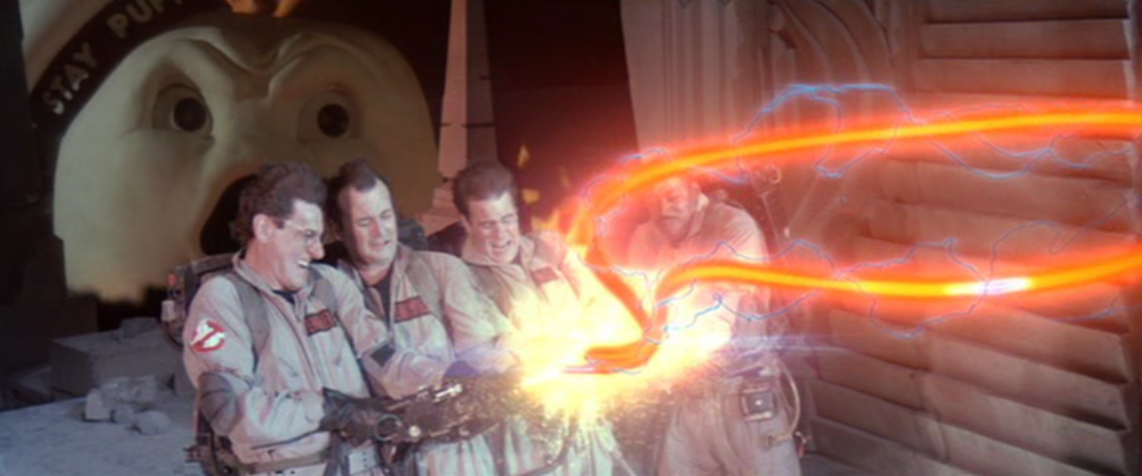 Data Acquisition Electronics
Kafka
Freddie and Matthew magic
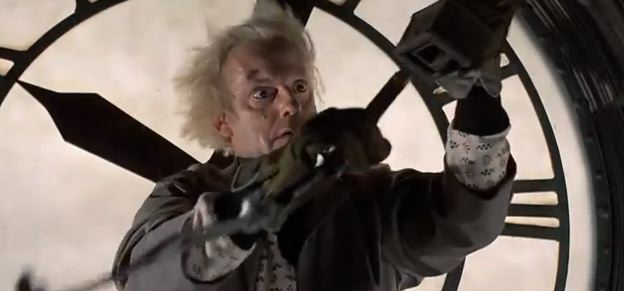 Mantid
Martyn and Matthew wizardry
Future plans: short term
Passing SE data into Mantid
Optimising Mantid consumption 
De-aggregating SE data from the ICP
Buying a proper cluster for Kafka
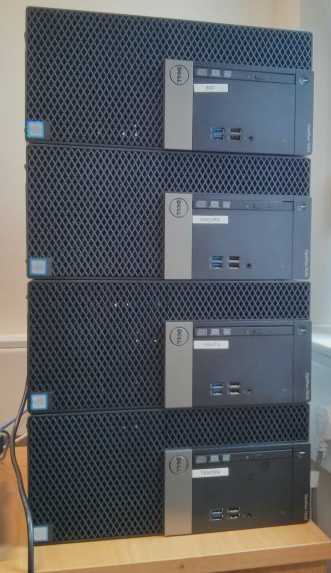 Future plans: medium term
Prototype v2 – parallel system?
Detectors
Data Acquisition Electronics
Instrument Control Program
(Aggregator)
SQL Database
NeXus File
SE Data
(IBEX)
Metadata
Mantid
Neutron Data
Kafka
NeXus File
EPICS Forwarder
Future plans: longer term
More in-line with the ESS?
Detectors
Data Acquisition Electronics
New Instrument Control Program
Neutron Data
Mantid
Imaging
Kafka
?
NeXus File
Metadata
SE Data
(IBEX)
EPICS Forwarder
Summary
Successfully streamed neutron data from a real instrument to Mantid via Apache Kafka
Moo-ving forward we* have a plan to produce a working and battle tested data streaming system for the ESS


* The DMSC, Elettra, PSI and STFC